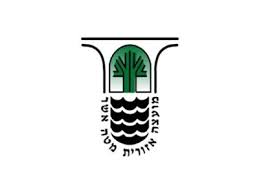 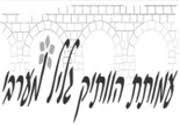 עמותת הוותיק גליל מערבי על יד מ.א. מטה אשרעמותה עצמאית רשומה
מעודכן ל -2021
יעוד העמותה
ליזום, להקים ולהפעיל מערך שירותים איכותי ומגוון לאזרחים הוותיקים תושבי מטה אשר בגילאי 60-120, למען שיפור איכות חייהם, לאריכות ימיהם, ולמתן כלים ואפשרויות לצמיחה ולהתפתחות אישית במרחבים חברתיים תומכים.
להשפיע על עיצוב מחדש של תפיסת הזקנה ברמה היישובית, העצמתם של הוותיקים, שמירה על תחושת השייכות שלהם ועל מקומם בקהילה, ובהמשך השתתפותם הפעילה בחיי הקהילה, תוך הכרה בערכם ובכבודם.
לפעול לקירוב לבבות בין וותיקי הישובים הערביים לוותיקי הישובים היהודים  במועצה.
תחומי הליבה של פעילות העמותה
התנדבות
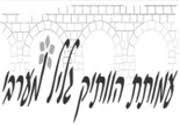 מעגלי הפעילות בכל אחד מתחומי הליבה
רווחה וסיעוד
מרכז יום נווה אשר
     תכנית ליווי, יעוץ והדרכה לחולים דמנטיים ולבני משפחותיהם
     ימי עיון, הרצאות ומפגשים בתחום במועדוני הישובים
     מועדונים בישובים
     קבוצות תמיכה לבני משפחה מטפלים בחולי אלצהיימר
     שירות ארוחות חמות 
     קהילות כפריות תומכות: סיוע רפואי, רגשי ואחזקת הבית 
     "יחידת מעין" – יחידה לתשושי נפש
תרבות השכלה ופנאי
יהל
נופשונים בארץ
מרכז הכוונה וצמיחה + 60 UP
אירועי חג ותרבות
טיולים יומיים בארץ
טיולי חו"ל
אתר אינטרנט של העמותה
ניצולי שואה
תיאטרון בין דורי עם ניצולי שואה
סיוע לבירור זכויות במדינה
מפגשי לימוד וחוויה במוזיאון בית לוחמי הגטאות
קהילה תומכת
מועדונים בישובים לניצולי שואה
סקר גמלאים צעירים לגבי צרכים בתחום התעסוקה נעשה לפני הקורונה
יזמות 
ותעסוקה
תכנית "הפלוס ב- 60 " שיתוף פעולה עם מעברים
קורסים לקראת פרישה
"מעברים" –ליווי אישי וקורסים בתחום היזמות והתעסוקה
קשר בין דורי
פרויקטים ופעילויות בבתי הספר
תאטרון בין דורי
פעילויות ופרויקטים בישובים
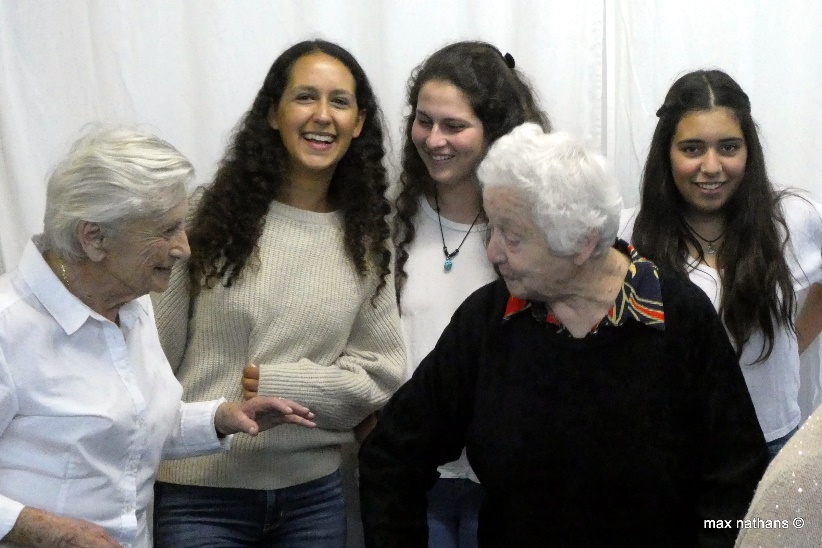 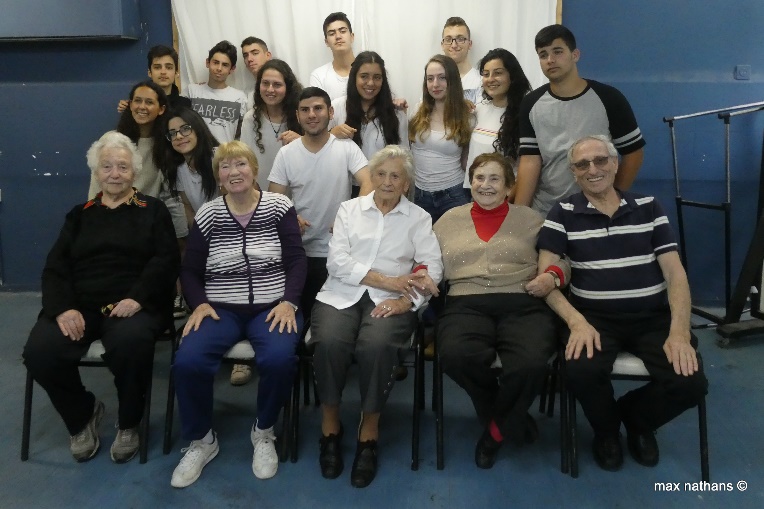 מעורבות  בישובים
סדנאות צמיחה והתפתחות לגמלאים צעירים, 
"מביטים קדימה"
מפגשים בלתי אמצעיים 
במועדוני הוותיקים בישובים
ליווי מועדוני 
וותיקים בישובים
אנשי קשר /ועדות וותיקים
                    בכל הישובים
מתנדבים וותיקים 
בתחומים שונים
התנדבות
פרויקט "שומרי הנחל" – מנקים ומסבירים על נחלי 
הגליל המערבי
פרויקט שימור אתרי מורשת באזור הגליל המערבי
מתנדבים במערכת החינוך
מקשרי תעסוקה בישובים – שיתוף פעולה עם מעברים - "הפלוס ב- 60"
קבלת המבקרים במוזיאון בית לוחמי הגטאות
ביקורים בבתים של מרותקי בית
העמקת הקשר עם וותיקי הכפרים הערביים
מפגשים בין וותיקי שני הכפרים
מועדון פעיל 
   בערב אל עראמשה
טיולים יומיים 
ברחבי הארץ
מועדון פעיל 
בשיח דנון
מפגשים עם מועדוני וותיקים בקיבוצים ובמושבים
העמקת הקשר 
למדינת ישראל
תודה על ההקשבה!
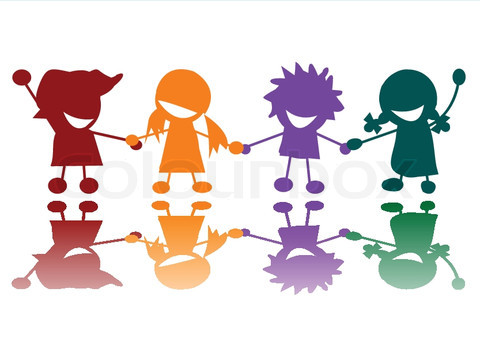